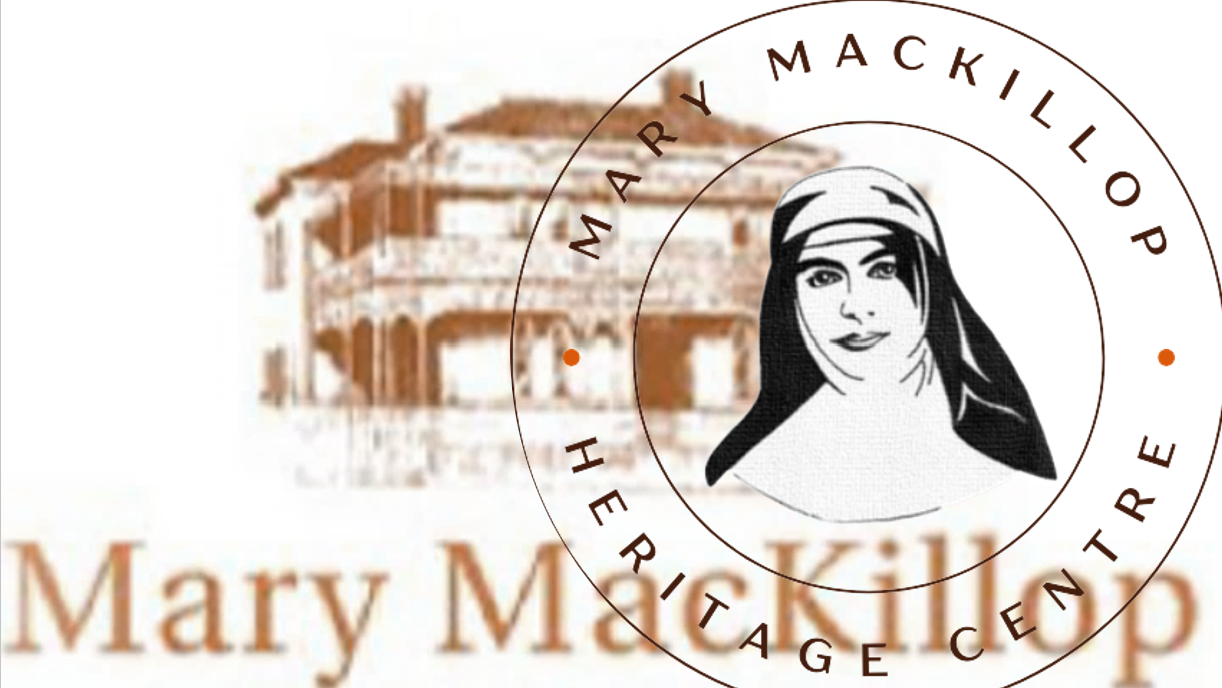 I WONDER HOW SAINTS CAN HELP US BE MORE LIKE JESUS?
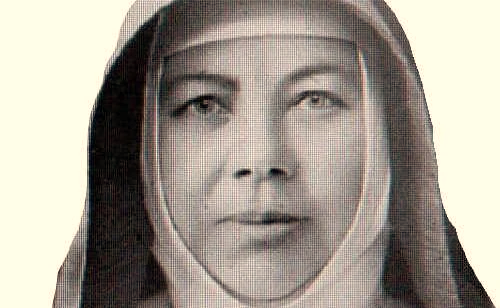 A Saint can show me how to love Jesus more by the way they lived their life.Each story is different, but all Saints loved God with all their hearts.
A Saint inspires me to pray to God more,so I grow in my love for Him, when I spend time with God.
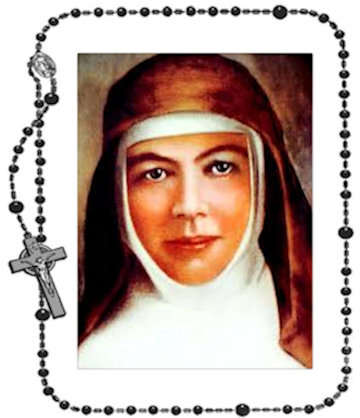 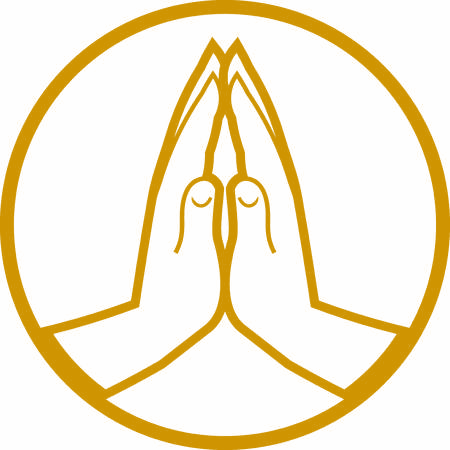 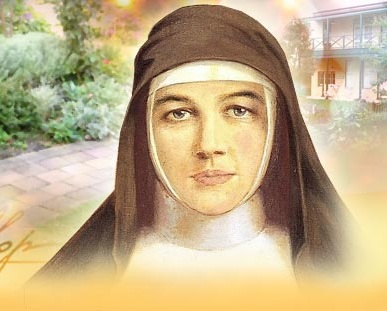 A Saint shows me Jesus’ light in the world and are an example for me to follow them.
A Saint reminds me to give other people God’s love, like Jesus did.
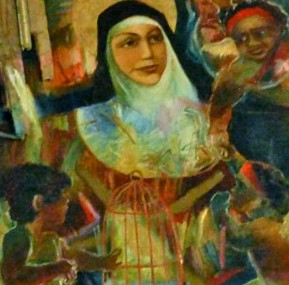 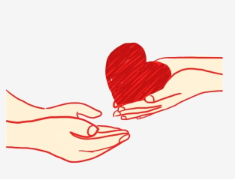 A Saint helps me to know that even if we have hard times, to keep holding onto the love of God.
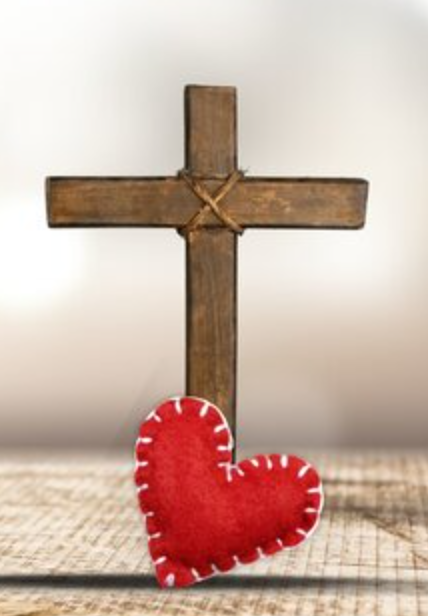 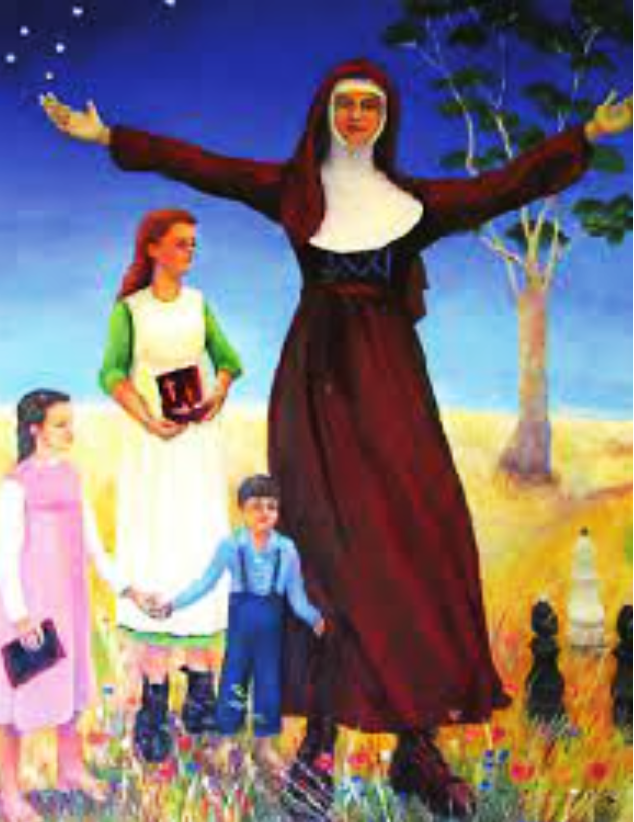 Saints can show me how to treat others people with great respect and kindness.I am Jesus’ hands and feet in the world.
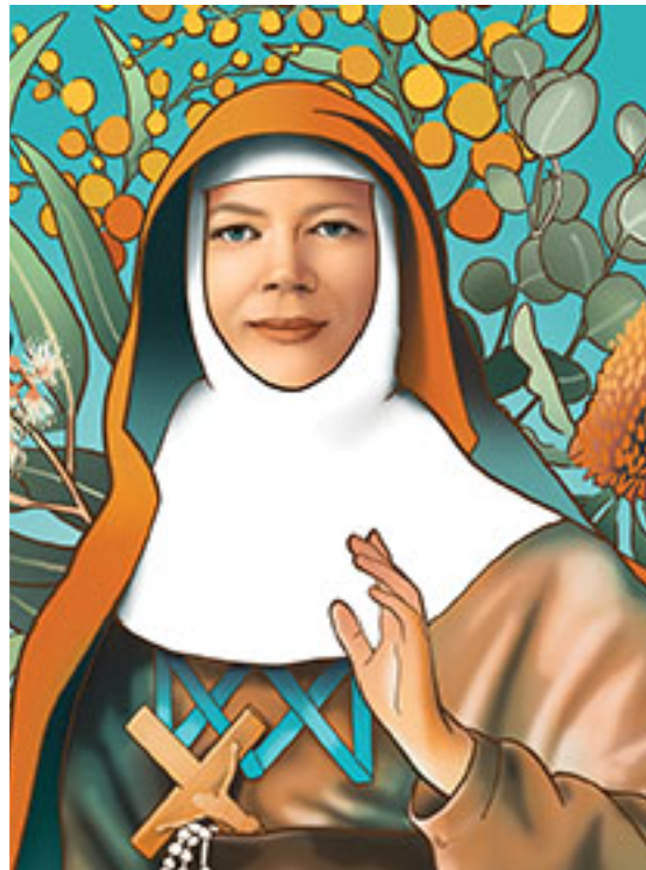 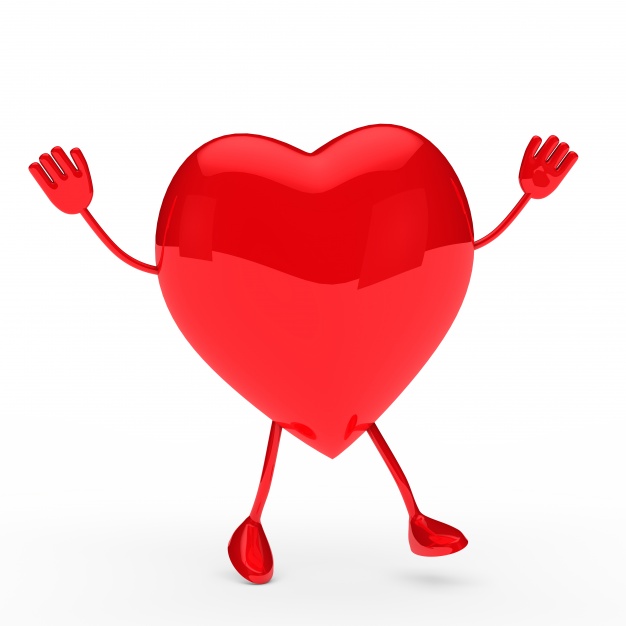 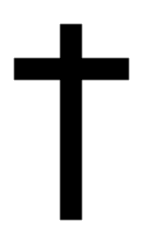 A Saint encourages me to believe that no matter whatever happens, Jesus is with me all the time.
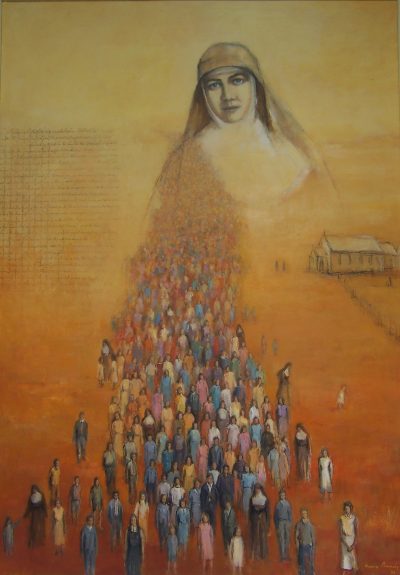 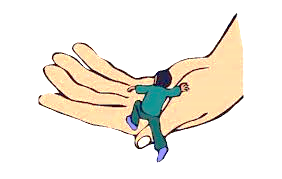 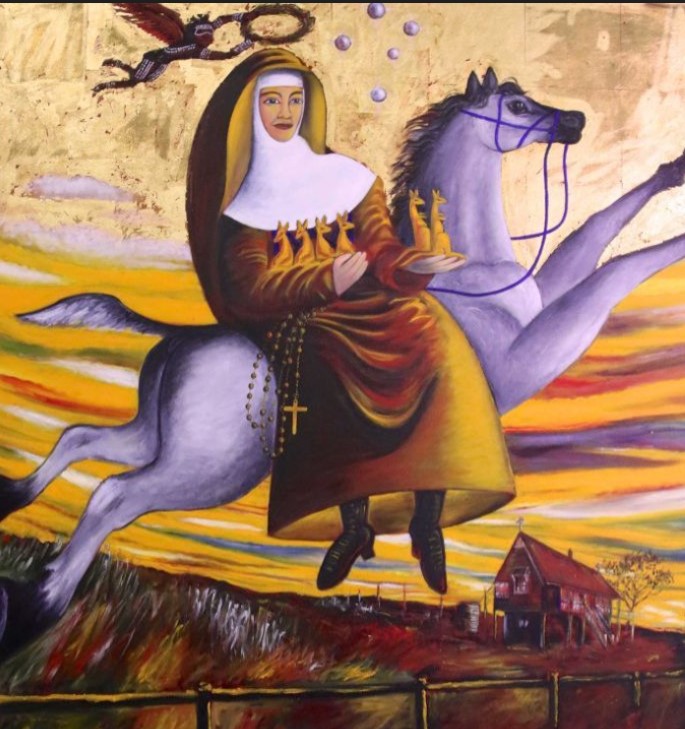 We are called to be Saints!
How can you follow Jesus in your story being a Saint?
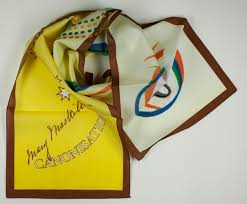